PTA/OTA 106Unit 2 Lecture 6
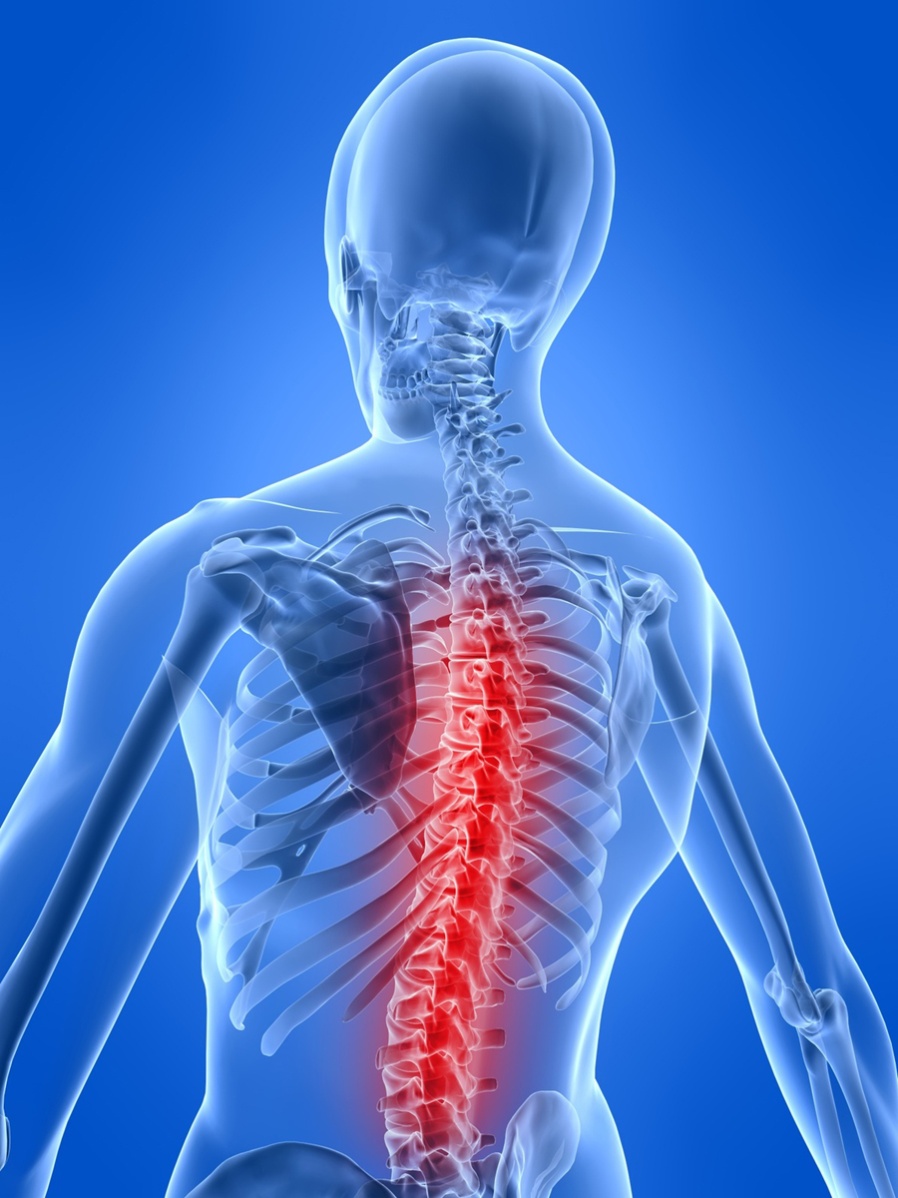 Spinal Nerves
Cervical nerves		8 pairs
Thoracic Nerves		12 pairs
Lumbar Nerves		5 pairs
Sacral Nerves		5 pairs
Coccygeal Nerves	1 pair

Total				31 pairs
Spinal Plexuses and Nerves
Cervical Plexus (C1-C5)
		
Brachial Plexus (C5-T1)
			
Lumbar Plexus (L1-L4

Sacral Plexus (L4-S4)
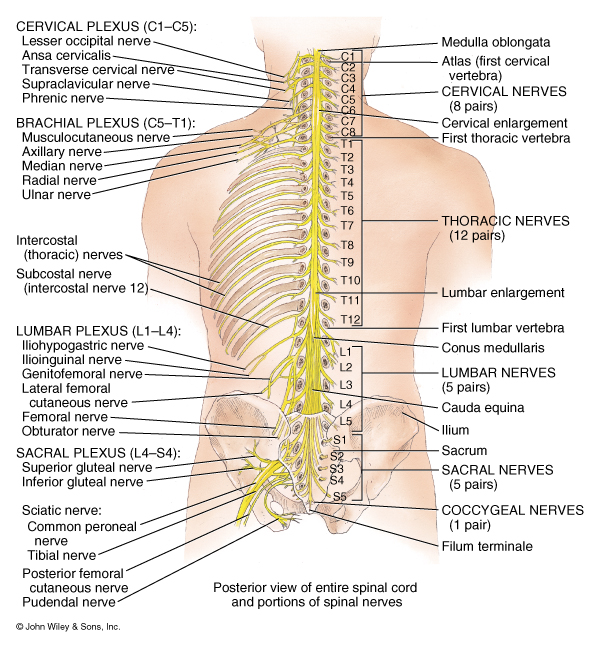 Gross Anatomy of the Spinal Cord
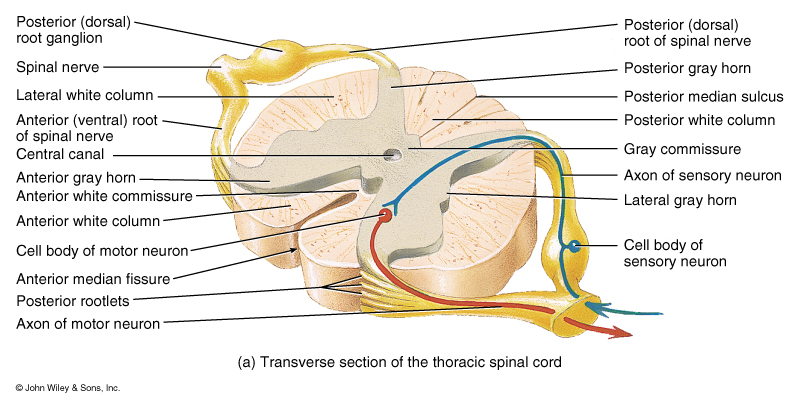 Functional Organization of the Nuclei within the Gray Matter of the Spinal Cord
Location of Ascending and Descending Tracts of the Spinal Cord
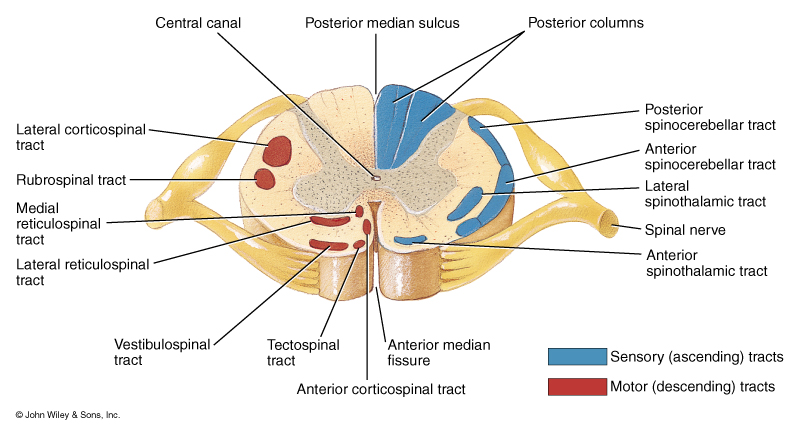 Major Sensory or Ascending Tracts
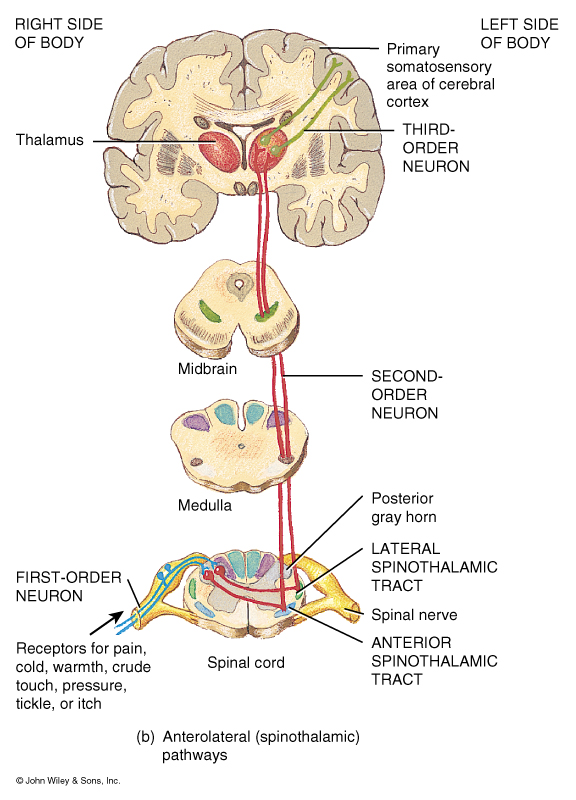 Organization of
Sensory or Ascending
Pathways
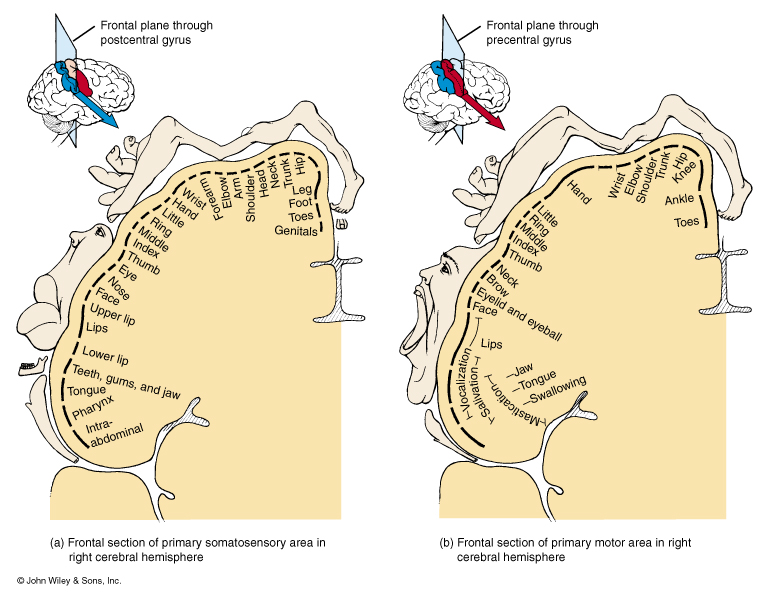 Motor or Descending Tracts of the Spinal Cord
Motor or Descending Tracts of the Spinal Cord
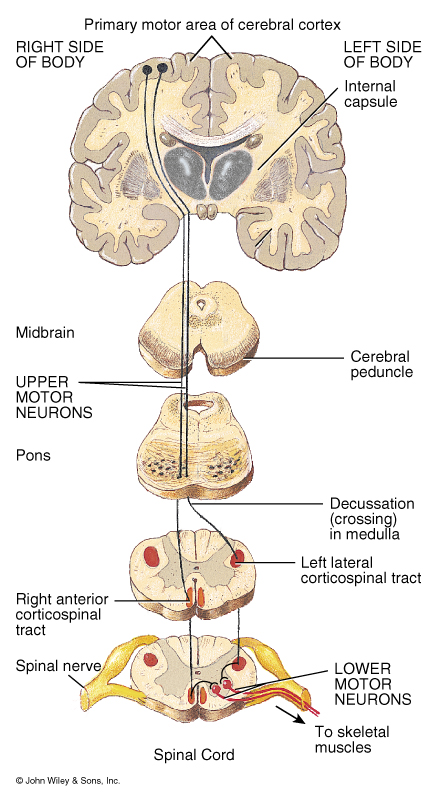 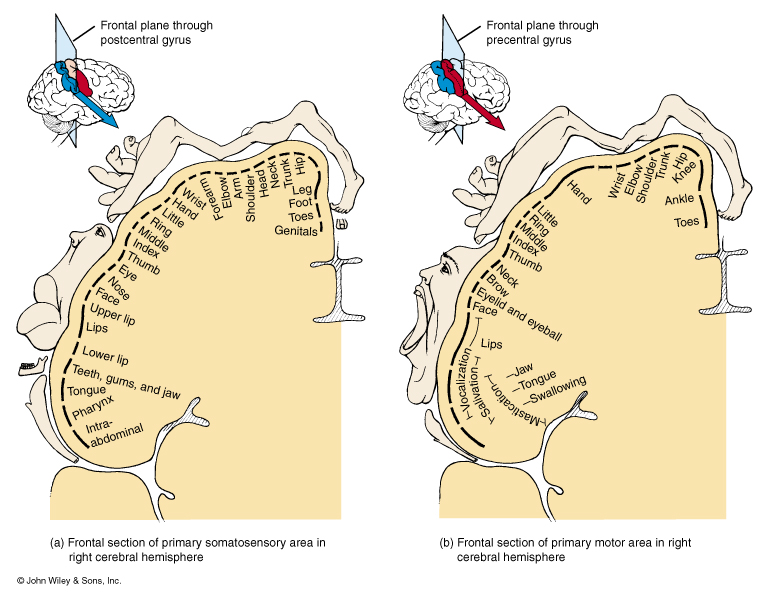 Basic Organization of a Reflex Pathway
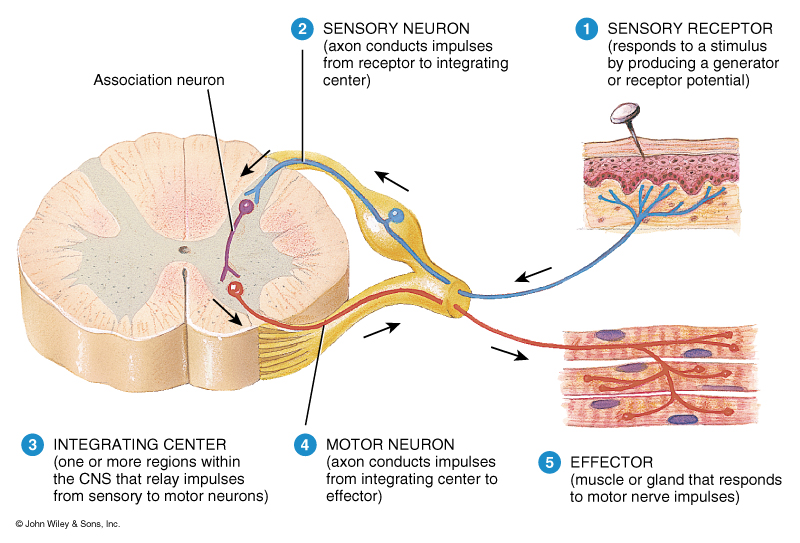 Terms Associated with Reflex Pathways
Spinal Reflexes // Cranial Reflexes
Somatic Reflexes // Visceral (Autonomic) Reflexes
Monosynaptic Reflex // Polysynaptic Reflex
Ipsilateral Reflex // Contralateral Reflex
Segmental Reflex // Intersegmental Reflex
Reciprocal innervation
A Spinal, Somatic, Monosynaptic, Ipsilateral, Segmental Reflex demonstrating Reciprocal Innervation
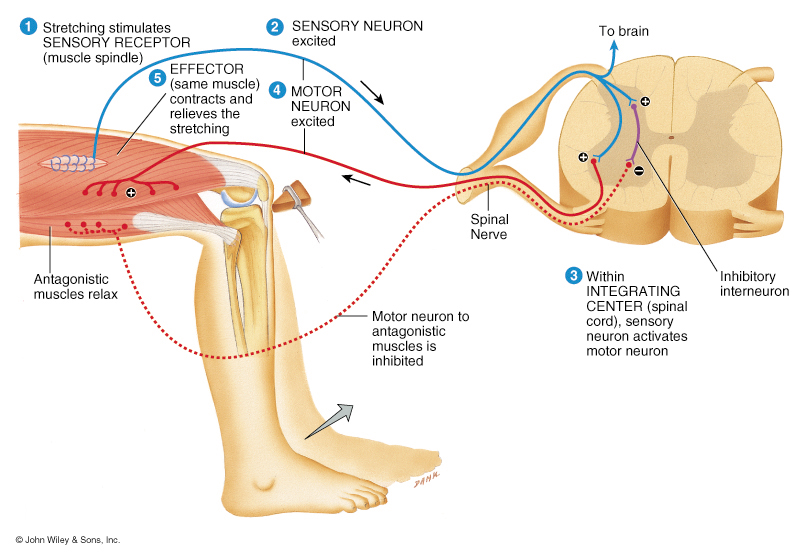 A Spinal, Somatic, Polysynaptic, Ipsilateral, Segmental Reflex demonstrating Reciprocal Innervation
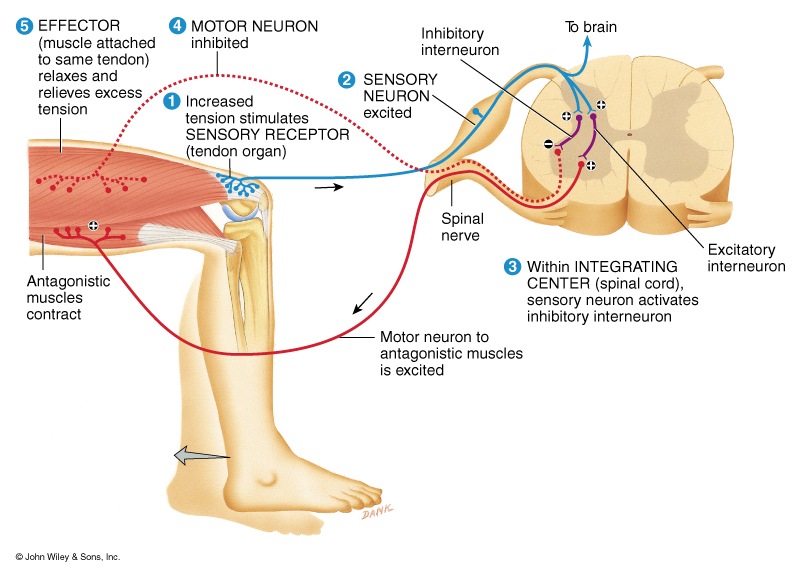 A Spinal, Somatic, Polysynaptic, Ipsilateral, Intersegmental Reflex demonstrating Reciprocal Innervation
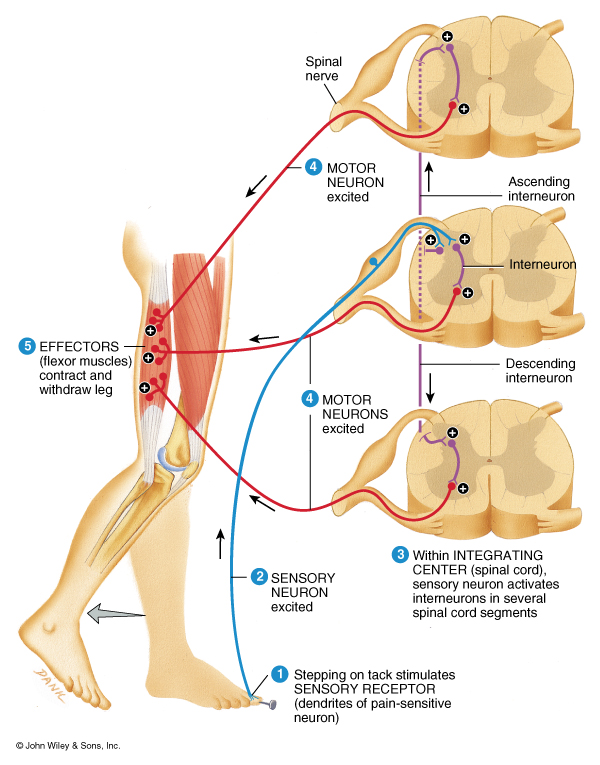 A Spinal, Somatic, Polysynaptic, Contralateral, intersegmental Reflex demonstrating Reciprocal Innervation
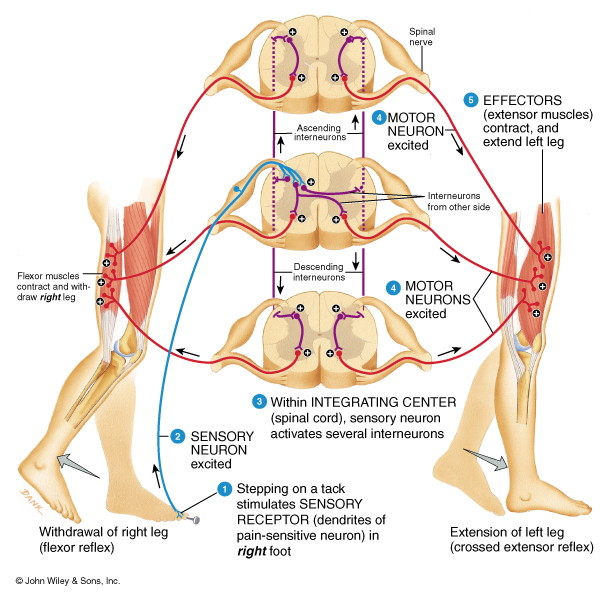